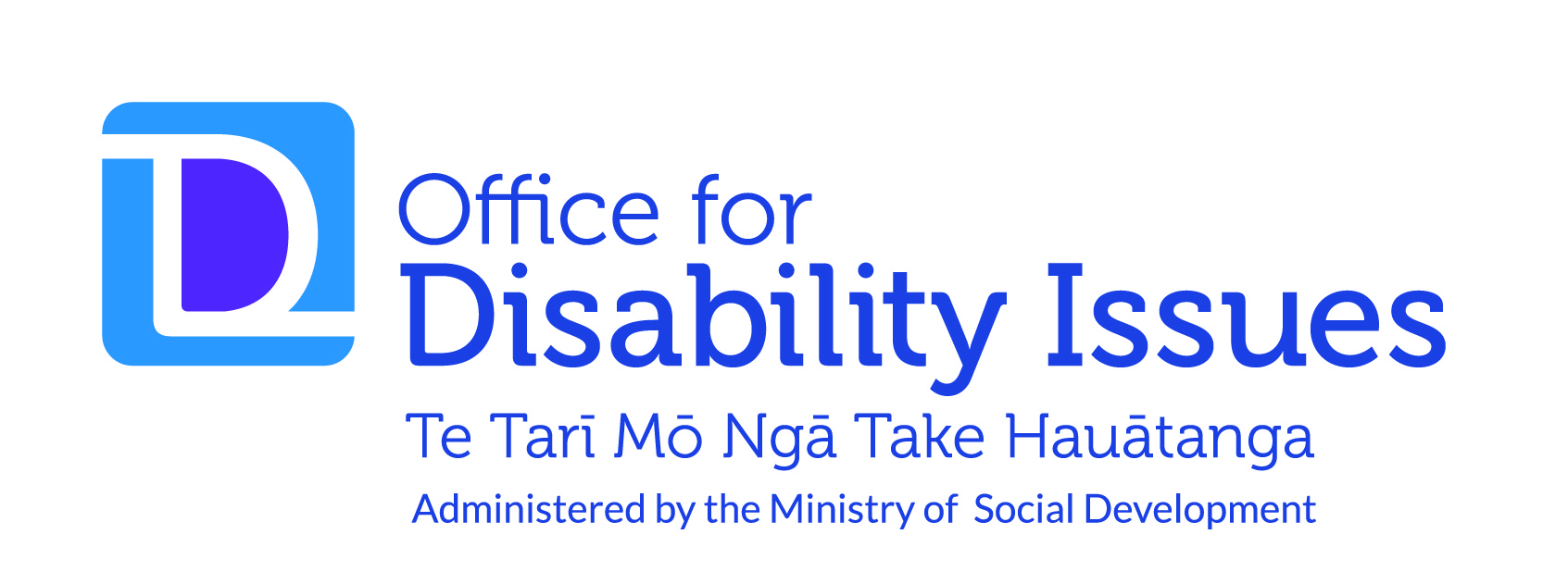 What is happening next?
The Government wants to make sure that the Strategy is implemented properly and that there are real changes being made.
To help measure progress, an Outcomes Framework which specifies the targets and indicators will be developed.
Plans  to improve data and evidence are also underway. This will help make sure that the right information is collected in the right way to be used for the Outcomes Framework. 
The Disability Action Plan will also be updated in early 2017. This will help make sure that the actions align with the new Strategy and will help achieve its vision. 

What opportunities will there be for the sector to participate/contribute?
Developing an Outcomes Framework is pretty new internationally, so it’s important that it is right – and that means getting advice from disabled people and the disability sector. 
Development of the Outcomes Framework will include public consultation. This will occur in early 2017 once a draft of the Framework is available.
A draft updated Disability Action Plan will also be out for consultation at the same time as the Outcomes Framework.
Further public consultation on plans to improve data and evidence  will help make sure disabled people and the disability sector can see the full picture of the information that is going to be required in future.
While this may sound like lots of information coming out for consultation at the same time, they are actually all part of putting the Strategy into practice. That’s why it’s important everyone gets to see them at the same time.
New Zealand Disability Strategy 2016-2026
The New Zealand Disability Strategy was revised during 2016.
The process was led by the Office for Disability Issues, with support from the New Zealand Disability Strategy Revision Reference Group.
The new Strategy was developed based on what disabled people, their families, whānau, and their supporters said was most important to them during two rounds of public consultation in 2016.
The new Strategy was launched on 29 November 2016 to coincide with the week of the International Day of Persons with Disabilities.
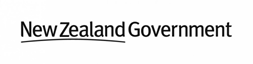 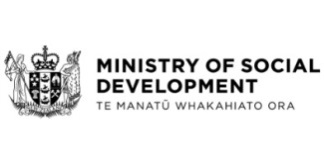 What we have learnt 
Evaluations of the EGL demonstrations, the Ministry of Health’s New Model of support for disabled people, along with evaluations of international trials and innovative approaches to disability support, have helped to inform advice to the Government on how to transform the disability support system. 
A systematic review of the evidence, undertaken by a working group from the sector and some officials, found that a transformed disability support system that supports disabled people to have greater choice and control will be one that:
provides access to independent facilitators who have help disabled people, and their families plan how they want their live to be and to build a life in the community 
has a single assessment 
has a new funding allocation process that involves only one agency
provides disabled people with a personal budget that they can use flexibly
provides a range of options for people to manage their personal budget. 


The next steps
Although it was expected that advice would be considered by Government by the end of 2016, a range of significant events that could not have been foreseen - the Kaikoura earthquake and a new PM, have impacted the original timeframe.  
We are now aiming to get advice about how to transform the disability support system to Cabinet in February. The Minister for Disability Issues will communicate with the disability sector on the decisions to transform the disability support system.
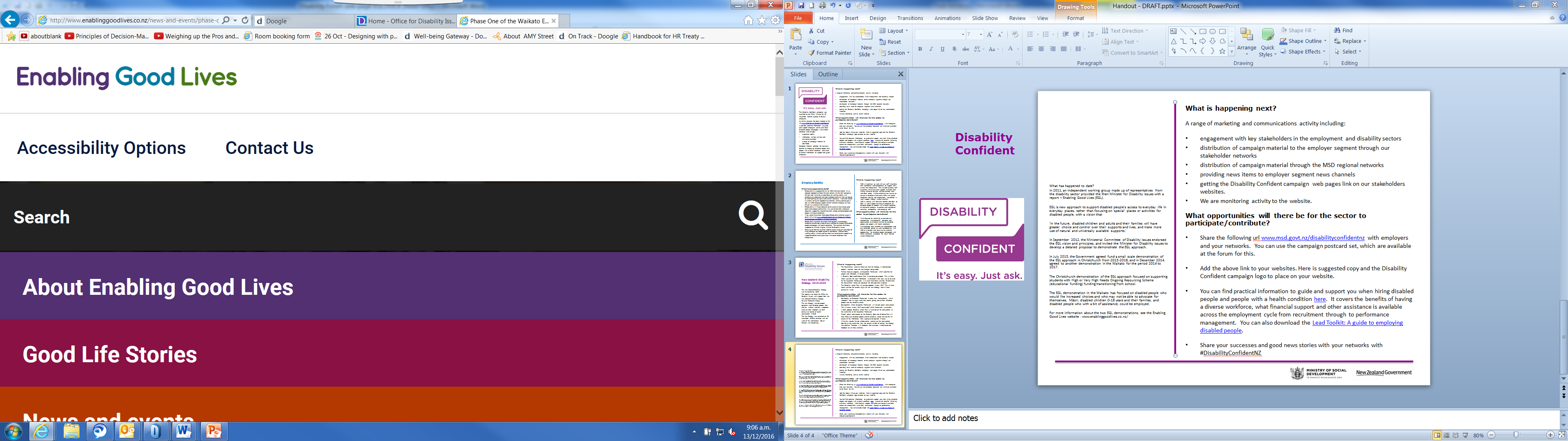 What has happened to date?
In 2011, an independent working group made up of representatives from the disability sector provided the then Minister for Disability Issues with a report – Enabling Good Lives (EGL). 
EGL is new approach to support disabled people’s access to everyday life in everyday places, rather than focusing on ‘special’ places or activities for disabled people, with a vision that:
‘In the future, disabled children and adults and their families will have greater choice and control over their supports and lives, and make more use of natural and universally available supports.’   
In September 2012, the Ministerial Committee of Disability Issues endorsed the EGL vision and principles, and invited the Minister for Disability Issues to develop a detailed proposal to demonstrate the EGL approach.
In July 2013, the Government agreed to fund a small scale demonstration of the EGL approach in Christchurch from 2013-2016, and in December 2014, agreed to another demonstration in the Waikato for the period 2014 to 2017. 
The Christchurch demonstration of the EGL approach focused on supporting students with High or Very High Needs Ongoing Resourcing Scheme (educational funding) funding transitioning from school.    
The EGL demonstration in the Waikato has focused on disabled people who would like increased choices and who may not be able to advocate for themselves, Māori, disabled children 0-18 years and their families, and disabled people who with a bit of assistance, could be employed.  
For more information about the two EGL demonstrations, see the Enabling Good Lives website - http://www.enablinggoodlives.co.nz/
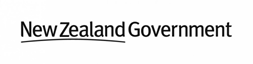 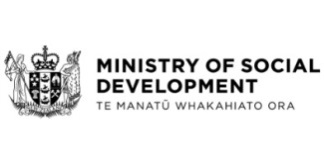 What is happening next? 
A range of marketing and communications activity including:
engagement with key stakeholders in the employment and disability sectors
distribution of campaign material to the employer segment through our stakeholder networks
distribution of campaign material through the MSD regional networks
providing news items to employer segment news channels
getting the Disability Confident campaign web pages link on our stakeholders’ websites
monitoring activity to the website.
What opportunities will there be for the sector to participate/contribute?
Share the following url www.msd.govt.nz/disabilityconfidentnz with employers and your networks.  You can use the campaign postcard set, which is available at the forum for this.
Add the above link to your websites. Here is suggested copy and the Disability Confident campaign logo to place on your website.
You can find practical information to guide and support you when hiring disabled people and people with a health condition here.  It covers the benefits of having a diverse workforce, what financial support and other assistance is available across the employment cycle from recruitment through to performance management.  You can also download the Lead Toolkit: A guide to employing disabled people. 	
Share your successes and good news stories with your networks with #DisabilityConfidentNZ
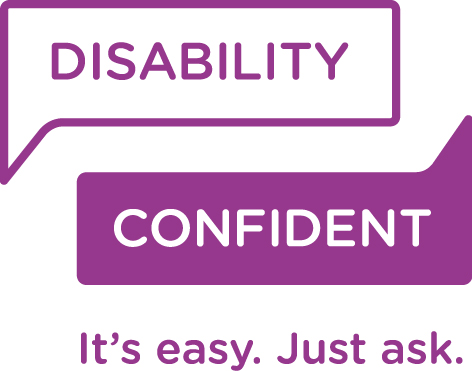 The Disability Confident campaign was launched by the Prime Minister on 25 November 2016 to a group of 90 plus employers.
An online resource has been created at this link www.msd.govt.nz/disabilityconfidentnz. It provides practical information to guide and support employers to hire and retain disabled people and people with a health condition and includes:
a practical toolkit 
information on free services and assistance available 
a range of campaign material to download.
Campaign material promotes the business benefits of employing disabled people and people with a health condition, and where to access information to support and guide employers.
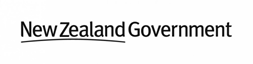 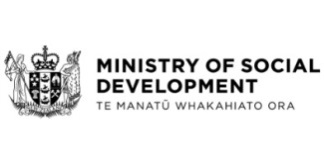 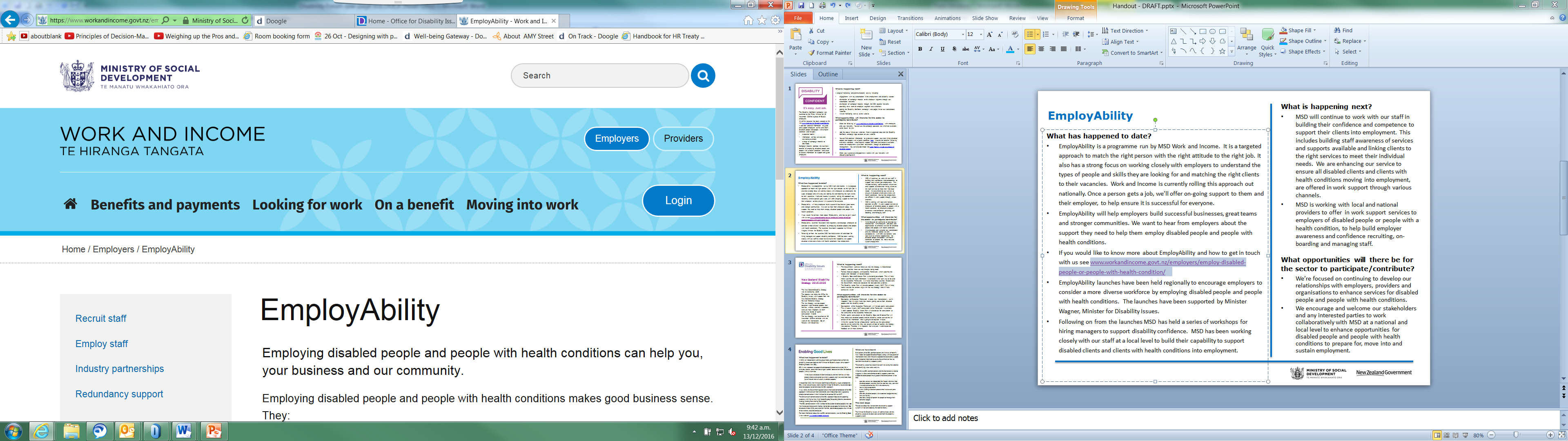 What is happening next? 
MSD will continue to work with our staff in building their confidence and competence to support their clients into employment. This includes building staff awareness of services and supports available and linking clients to the right services to meet their individual needs.  We are enhancing our service to ensure all disabled clients and clients with health conditions moving into employment, are offered in work support through various channels.
MSD is working with local and national providers to offer  in work support services to employers of disabled people or people with a health condition, to help build employer awareness and confidence recruiting, on-boarding and managing staff. 


What opportunities will there be for the sector to participate/contribute?
We’re focused on continuing to develop our relationships with employers, providers and organisations to enhance services for disabled people and people with health conditions.  
We encourage and welcome our stakeholders and any interested parties to work collaboratively with MSD at a national and local level to enhance opportunities for disabled people and people with health conditions to prepare for, move into and sustain employment.
EmployAbility
What has happened to date?
EmployAbility is a programme run by MSD Work and Income.  It is a targeted approach to match the right person with the right attitude to the right job. It also has a strong focus on working closely with employers to understand the types of people and skills they are looking for and matching the right clients to their vacancies.  Work and Income is currently rolling this approach out nationally. Once a person gets a job, we’ll offer on-going support to them and their employer, to help ensure it is successful for everyone.
EmployAbility will help employers build successful businesses, great teams and stronger communities. We want to hear from employers about the support they need to help them employ disabled people and people with health conditions. 
If you would like to know more about EmployAbility and how to get in touch with us see www.workandincome.govt.nz/employers/employ-disabled-people-or-people-with-health-condition/   
EmployAbility launches have been held regionally to encourage employers to consider a more diverse workforce by employing disabled people and people with health conditions.  The launches have been supported by Minister Wagner, Minister for Disability Issues.
Following on from the launches MSD has held a series of workshops for hiring managers to support disability confidence.  MSD has been working closely with our staff at a local level to build their capability to support disabled clients and clients with health conditions into employment.
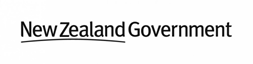 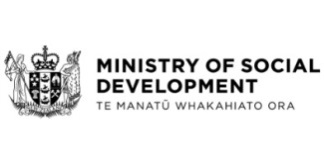